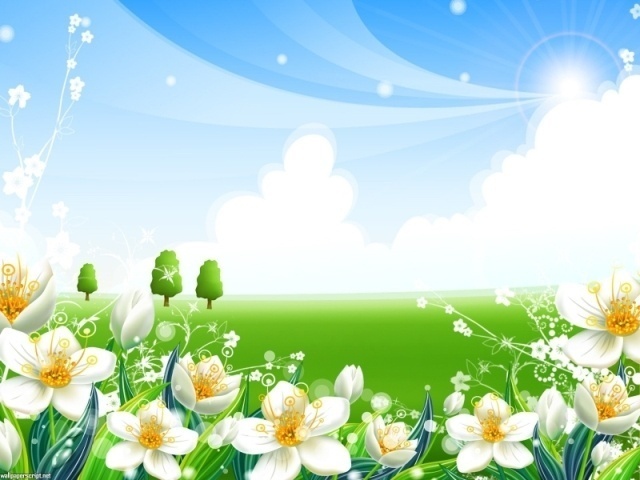 TRƯỜNG TIỂU HỌC ÁI MỘ A
Bài giảng điện tử lớp 3
Môn: Tự nhiên và Xã hội
TRÁI ĐẤT – QUẢ ĐỊA CẦU
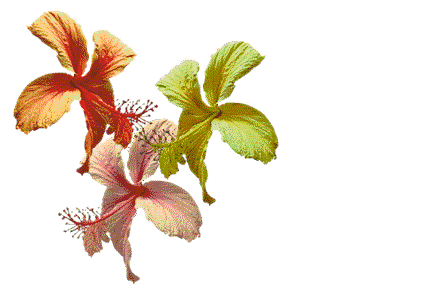 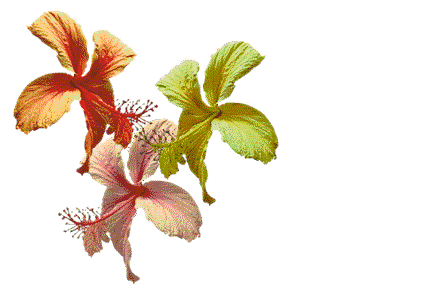 KIỂM TRA BÀI CŨ
- Vì sao ban ngày không cần đèn mà ta vẫn nhìn thấy mọi vật?
- Nêu vai trò của mặt trời đối với con người, động vật, thực vật ?
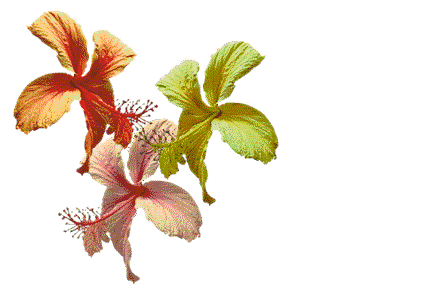 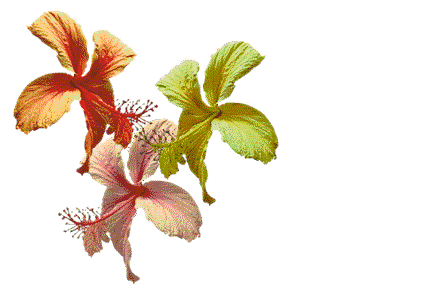 - Theo em, Trái Đất có dạng hình gì?
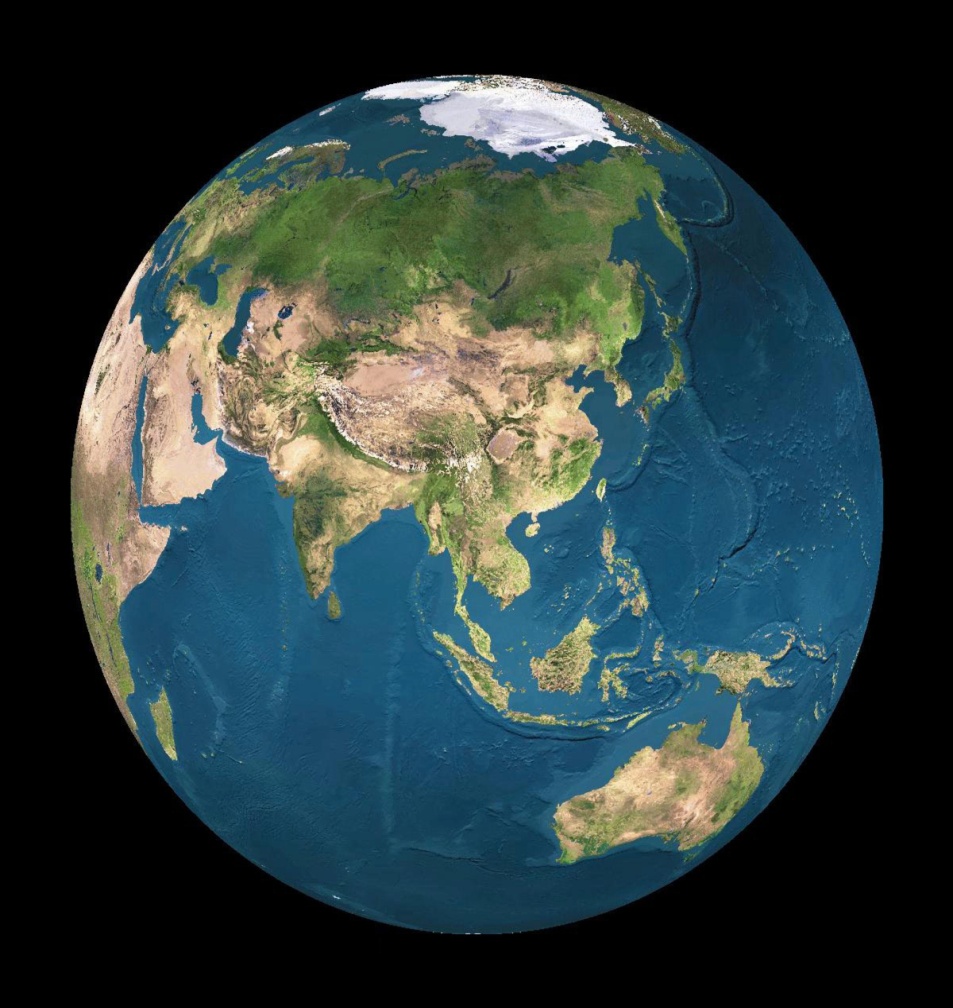 Trái Đất có dạng hình cầu và hơi dẹt ở hai đầu.
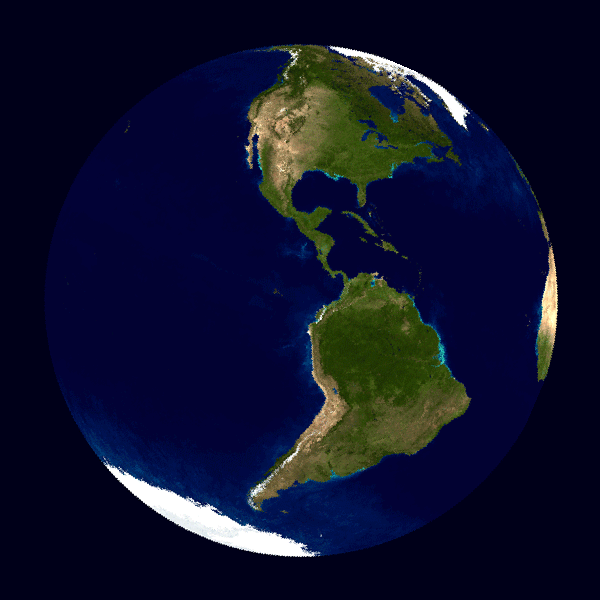 BẢN ĐỒ THẾ GIỚI
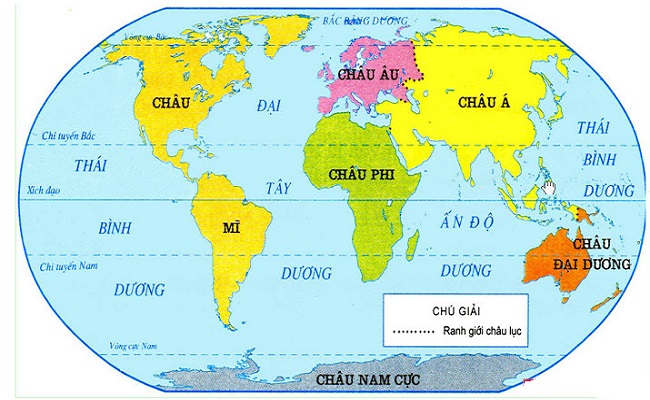 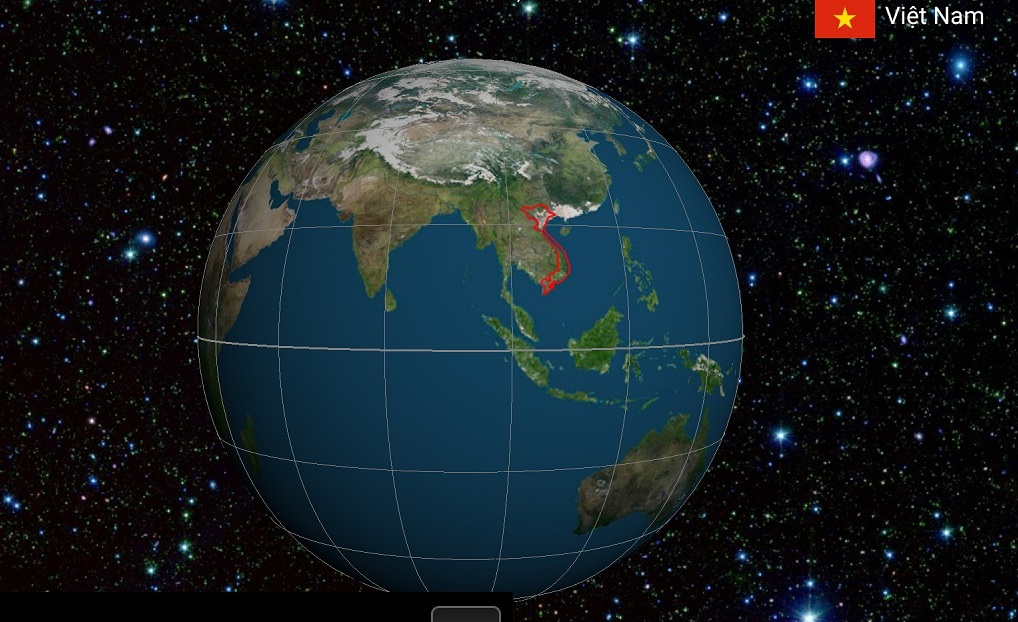 BẢN ĐỒ THẾ GIỚI
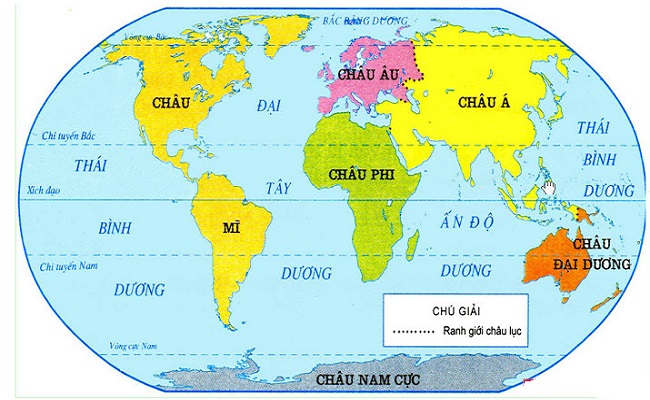 - Em có nhận xét gì về kích thước của Trái Đất ?
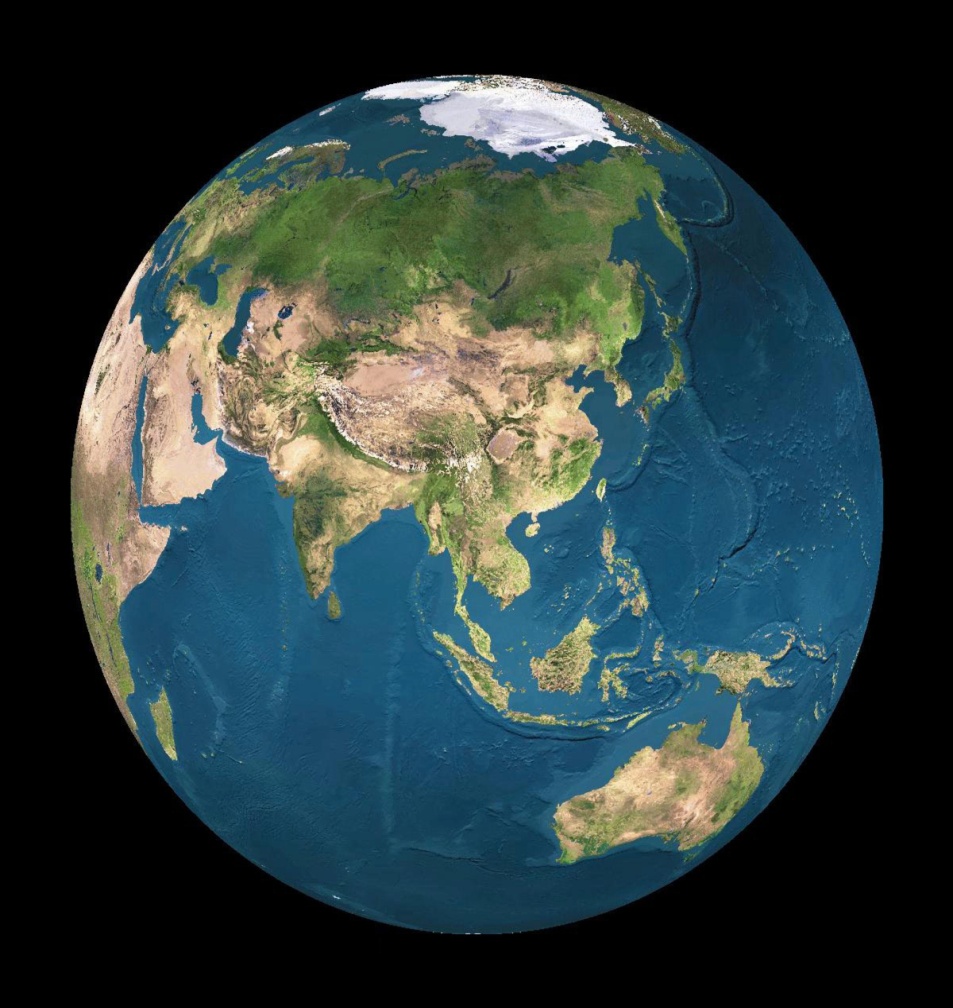 Trái Đất có kích thước rất lớn.
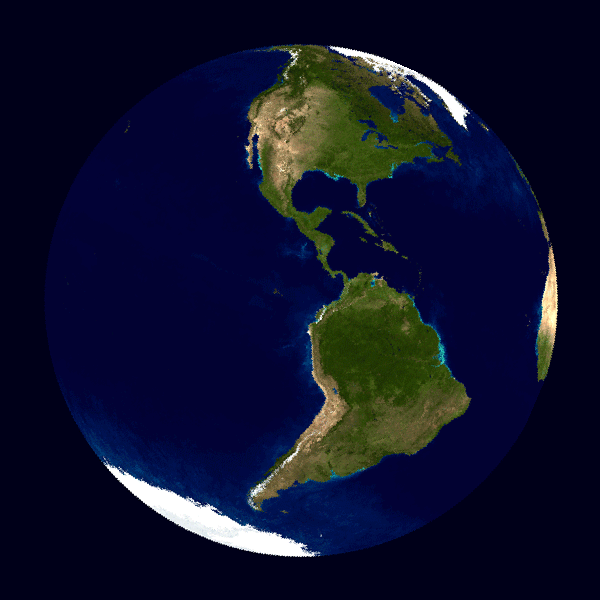 Trái Đất rất lớn và có dạng hình cầu.
Phiếu thảo luận
Quan sát hình trong SGK và chỉ trên quả địa cầu về:
- Cấu tạo của quả địa cầu ?
- Xác định vị trí: cực Bắc, cực Nam, xích đạo, Bắc bán cầu, Nam bán cầu trên quả địa cầu.
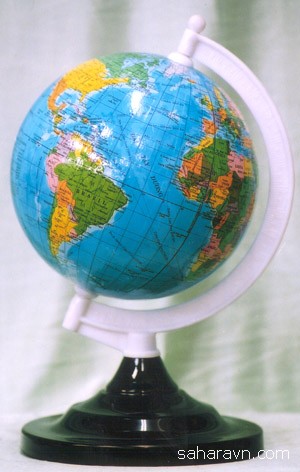 - Đặt quả địa cầu trên bàn, trục của quả địa cầu nghiêng hay thẳng đứng so với mặt bàn?
- Em có nhận gì về màu sắc trên bề mặt quả địa cầu?
- Cấu tạo của quả địa cầu ?
- Đặt quả địa cầu trên bàn, trục của quả địa cầu nghiêng hay thẳng đứng so với mặt bàn?
- Xác định vị trí: cực Bắc, cực Nam, xích đạo, Bắc bán cầu, Nam bán cầu trên quả địa cầu.
Trên bề mặt quả địa cầu có những màu sắc nào? Màu sắc đó chỉ gì?
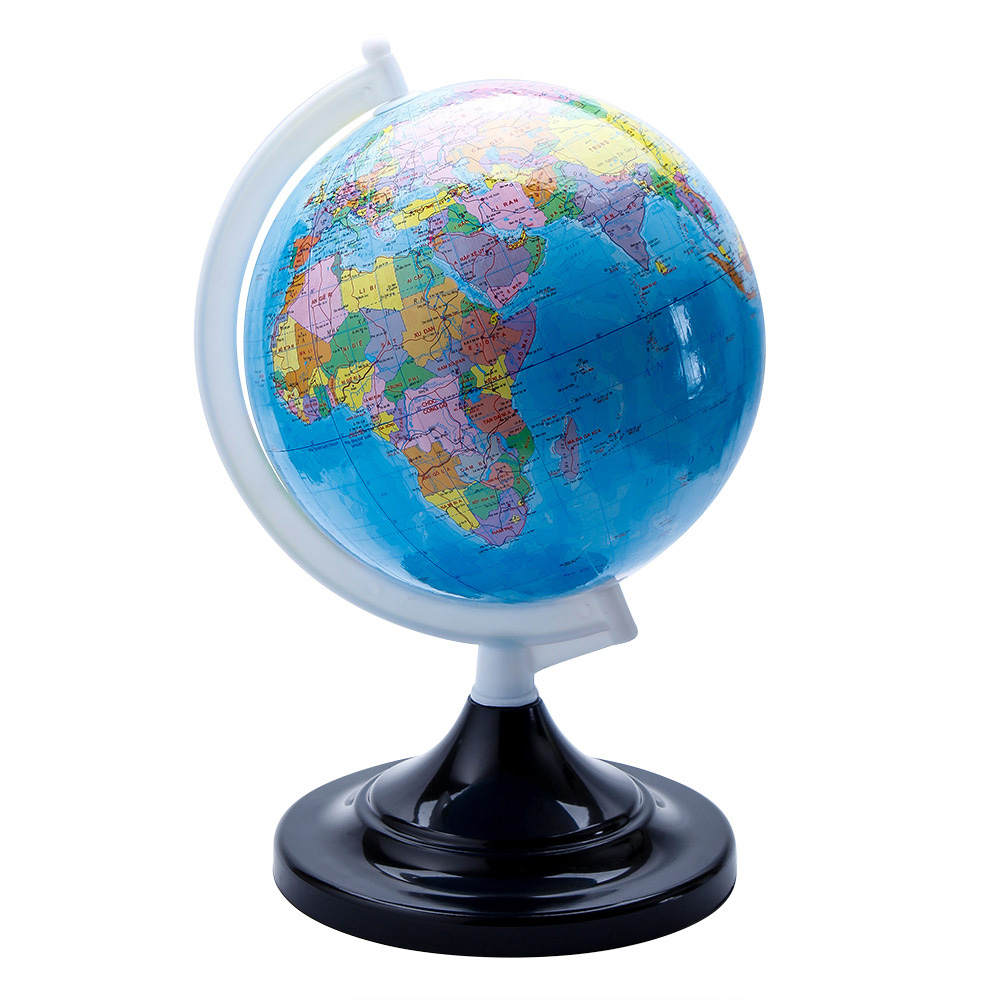 Những màu sắc chủ yếu trên quả địa cầu là:
Màu xanh lá cây :
chỉ đồng bằng
Màu vàng, màu da cam:
Đồi núi, cao nguyên,…
Màu xanh lơ  thường dùng để chỉ
biển
- Hãy quan sát và rút ra những điểm khác nhau giữa quả địa cầu và Trái Đất?
 Trái Đất không có giá đỡ và không có trục xuyên qua, Trái Đất nằm lơ lửng trong không gian.
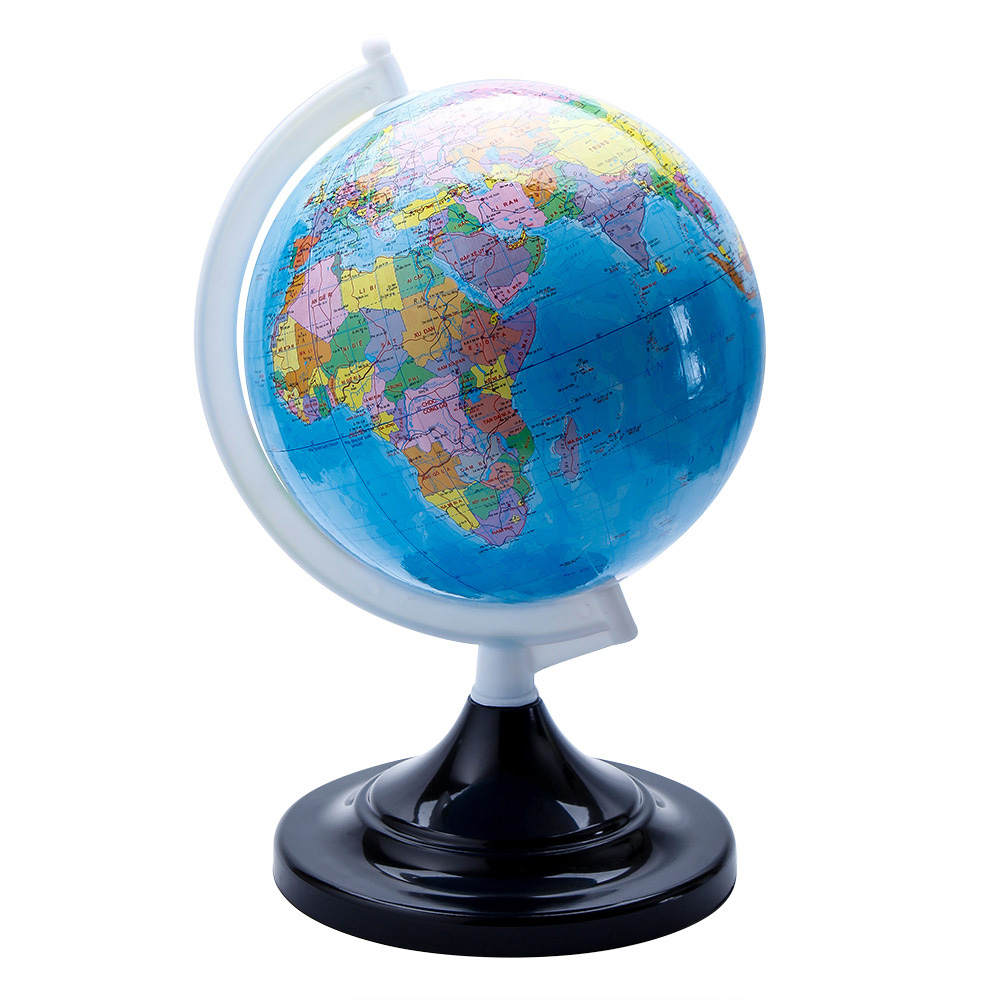 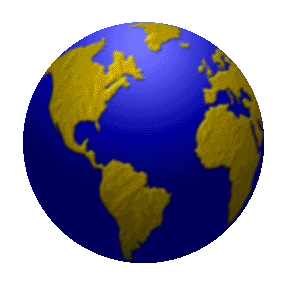 Cực Bắc
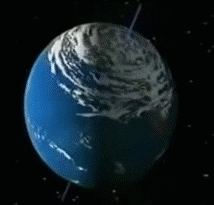 Bắc bán cầu
Xích đạo
Nam bán cầu
Cực Nam
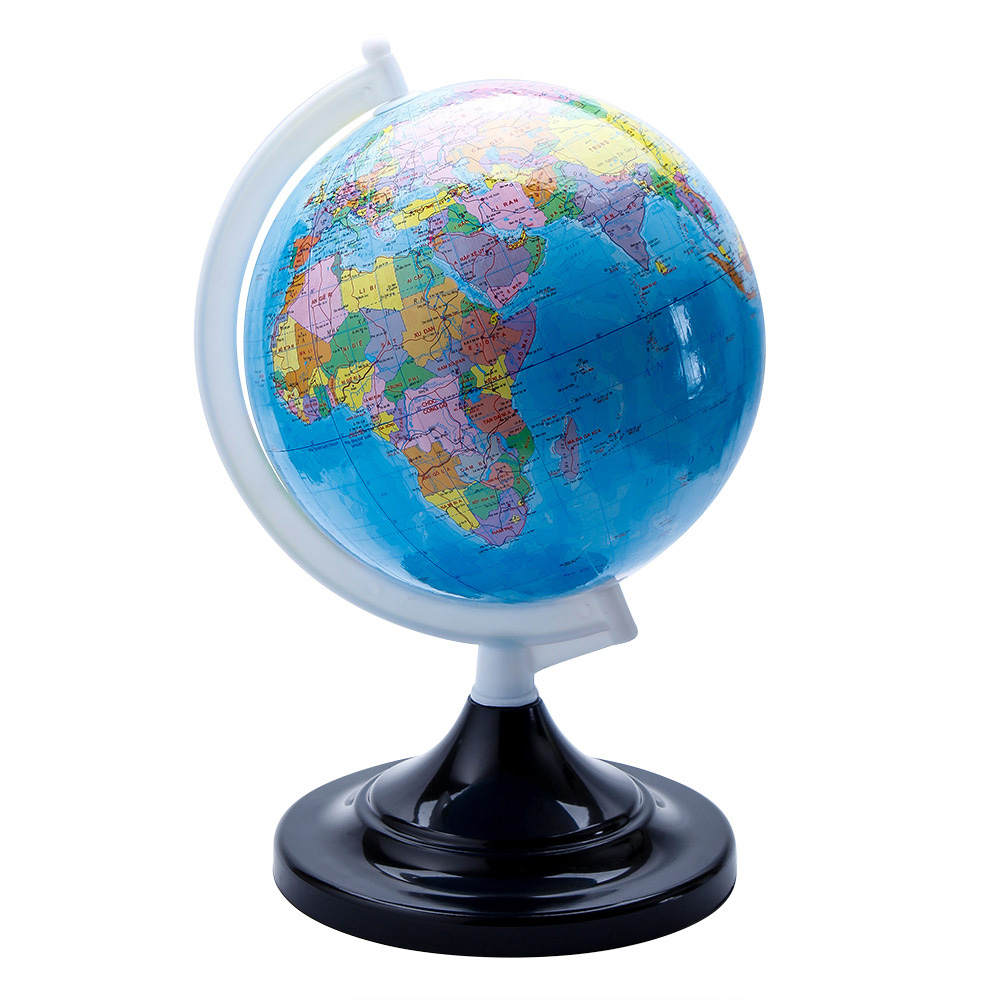 Quả địa cầu là mô hình thu nhỏ của Trái Đất. Nó giúp ta hình dung được hình dạng, độ nghiêng và bề mặt Trái Đất.
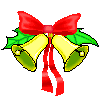 Trò chơi
Rung Chuông Vàng
Chọn A, hoặc B, hoặc C
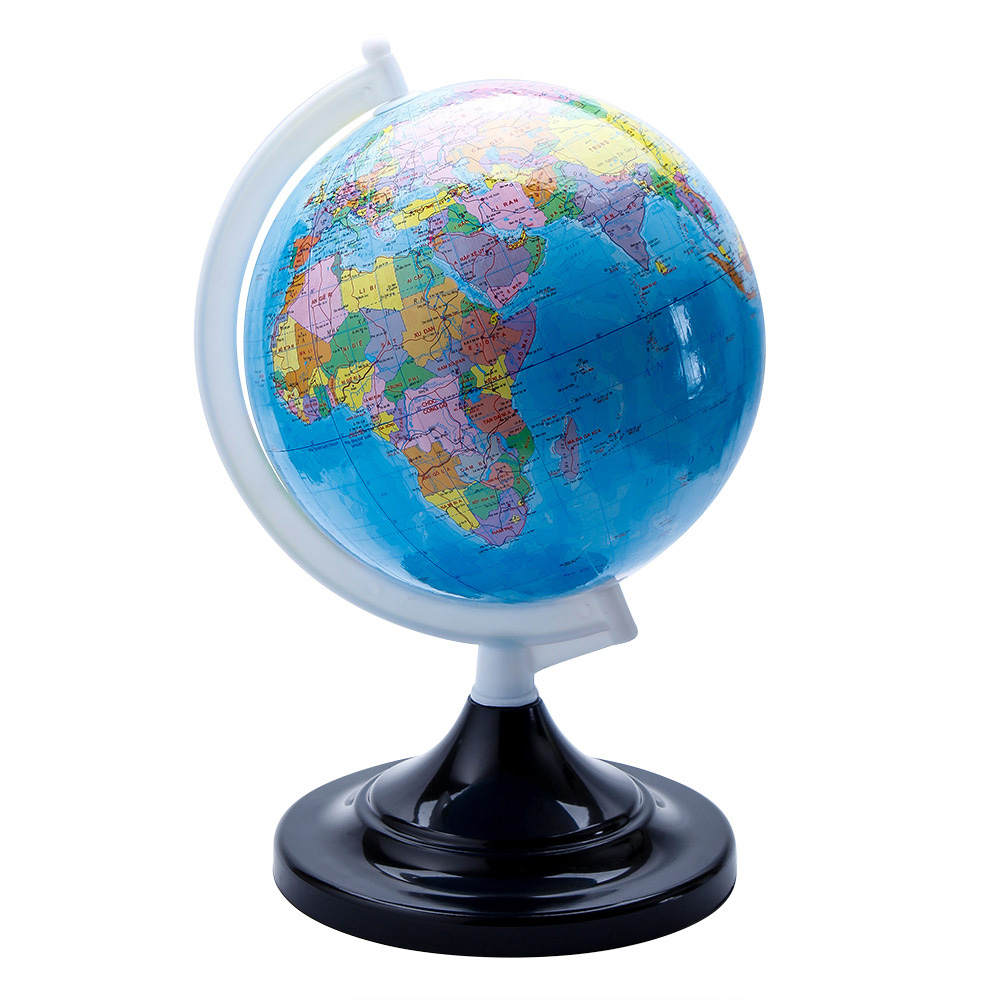 1
2
3
4
5
6
7
8
9
10
HẾT GIỜ
A. Cực Nam
B. Cực Bắc
C. Xích đạo
Quả địa cầu
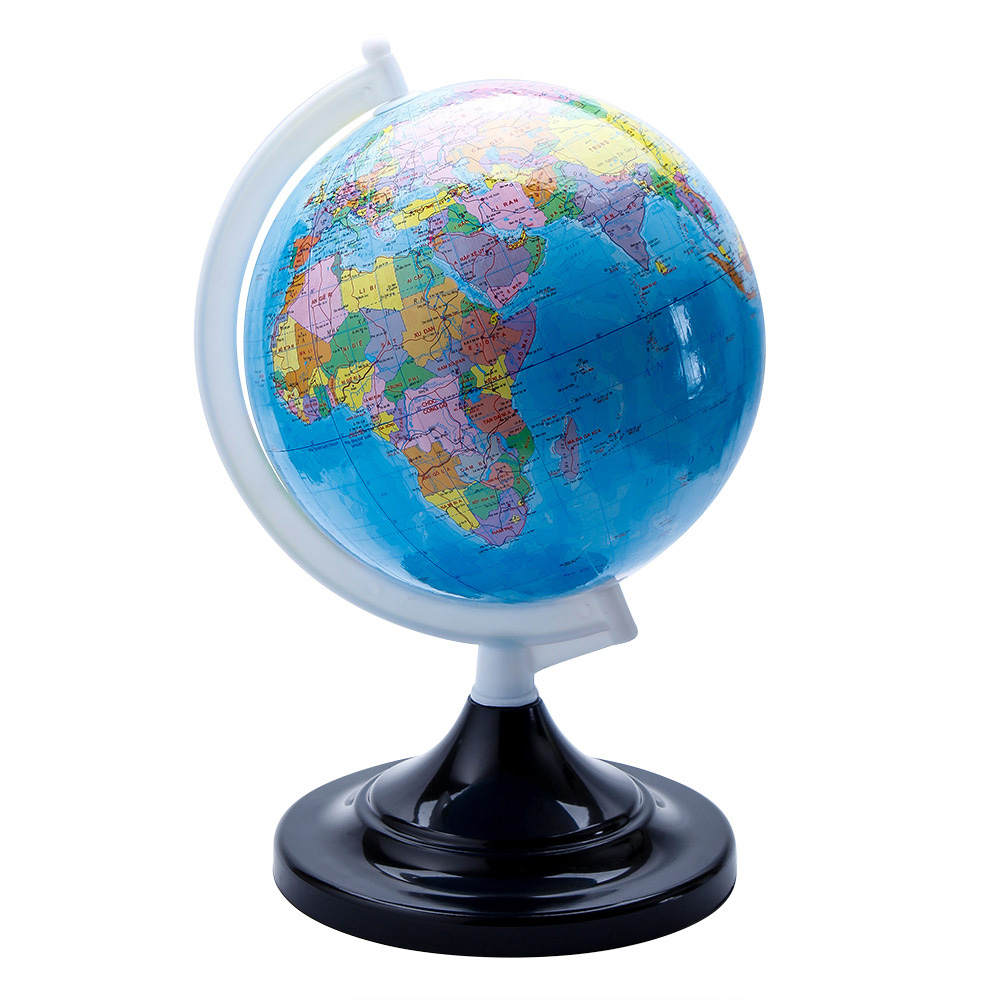 HẾT GIỜ
1
2
3
4
5
6
7
8
9
10
A. Bắc bán cầu
B. Nam bán cầu
C. Xích đạo
Quả địa cầu
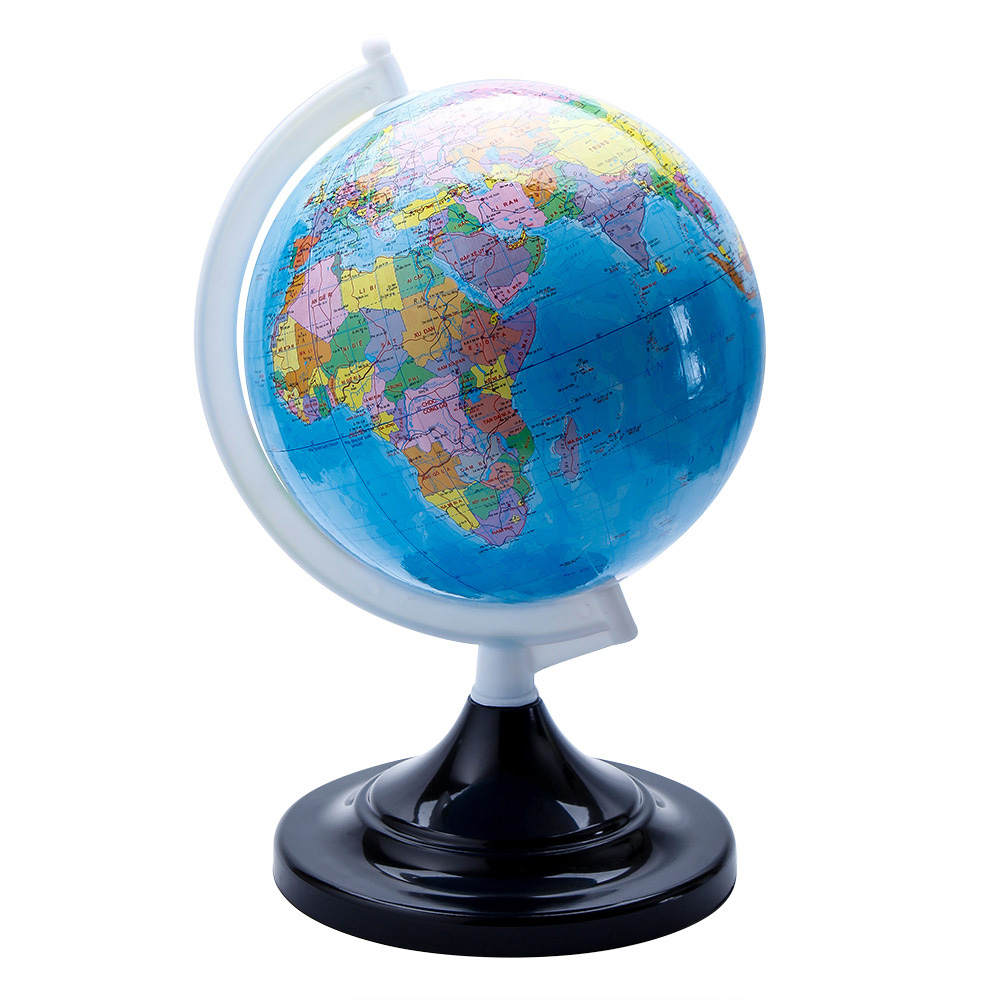 HẾT GIỜ
1
2
3
4
5
6
7
8
9
10
A. Nam bán cầu
B. Bắc bán cầu
C. Cực Nam
Quả địa cầu
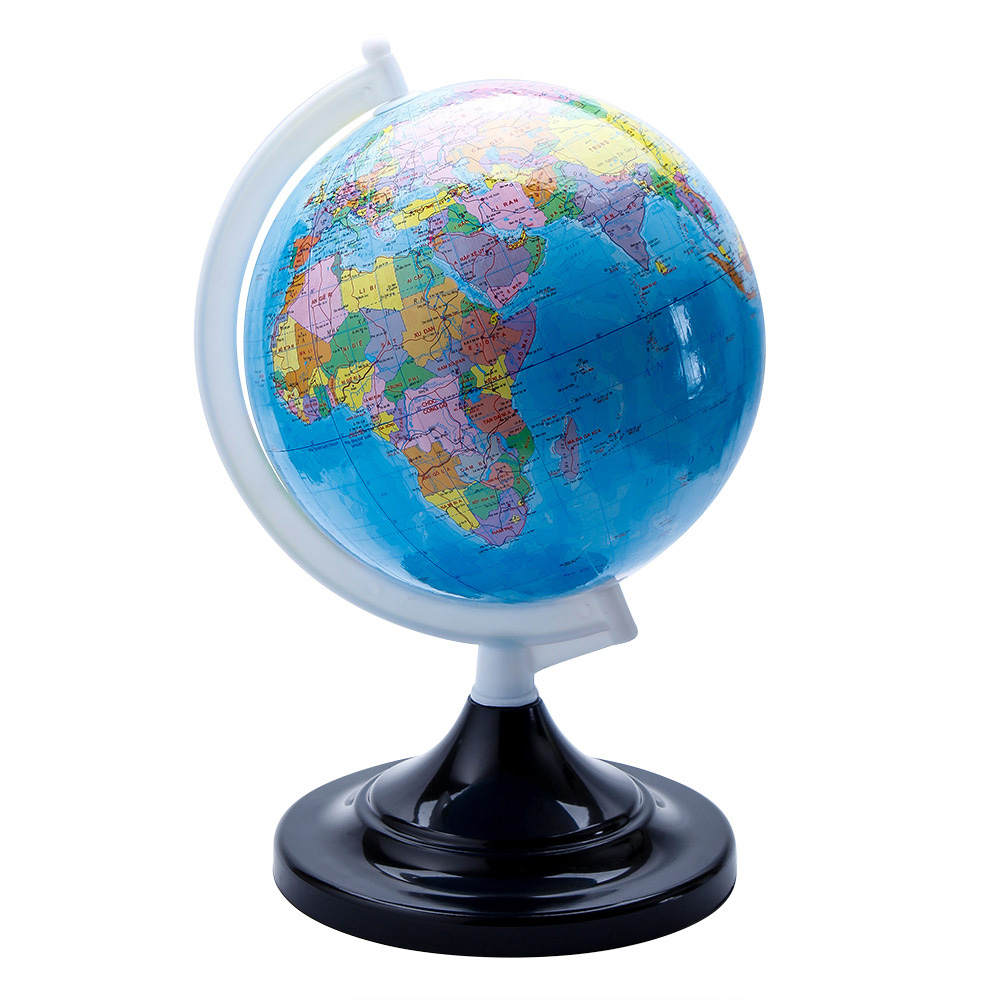 HẾT GIỜ
1
2
3
4
5
6
7
8
9
10
A. Cực Bắc
B. Nam bán cầu
C. Bắc bán cầu
Quả địa cầu
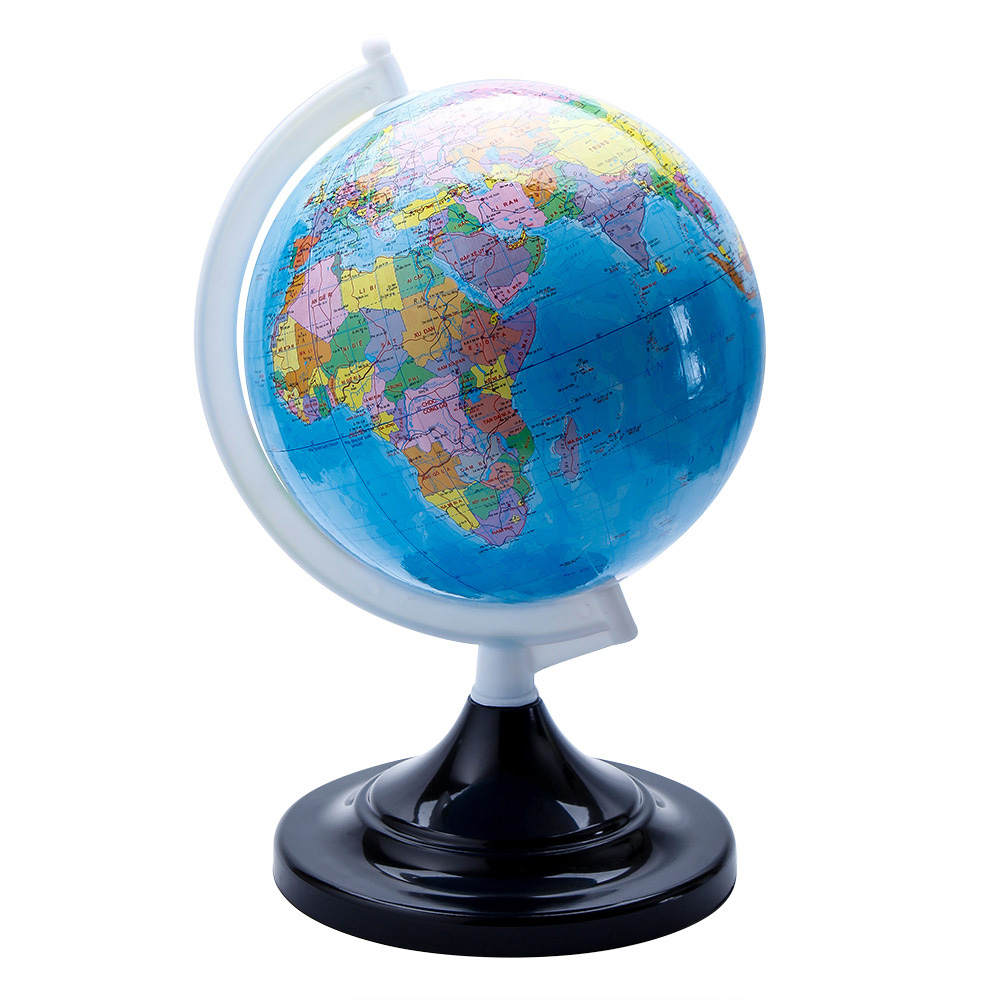 HẾT GIỜ
1
2
3
4
5
6
7
8
9
10
A. Cực Nam
B. Nam bán cầu
C. Xích đạo
Quả địa cầu
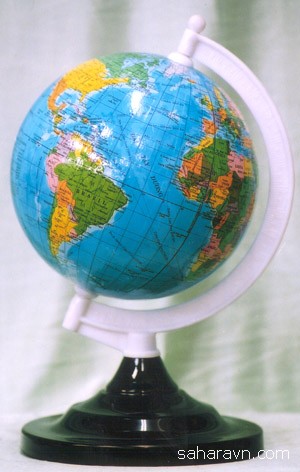 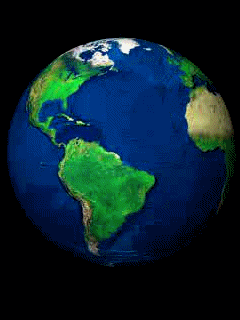 - Trái Đất rất lớn và có hình cầu.
- Quả địa cầu là mô hình thu nhỏ của Trái Đất. Nó giúp ta hình dung được hình dạng, độ nghiêng và bề mặt Trái Đất.
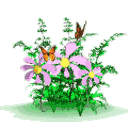 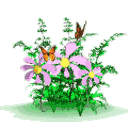 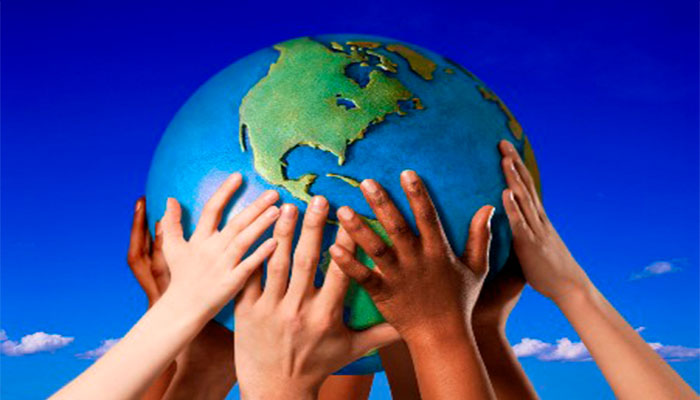 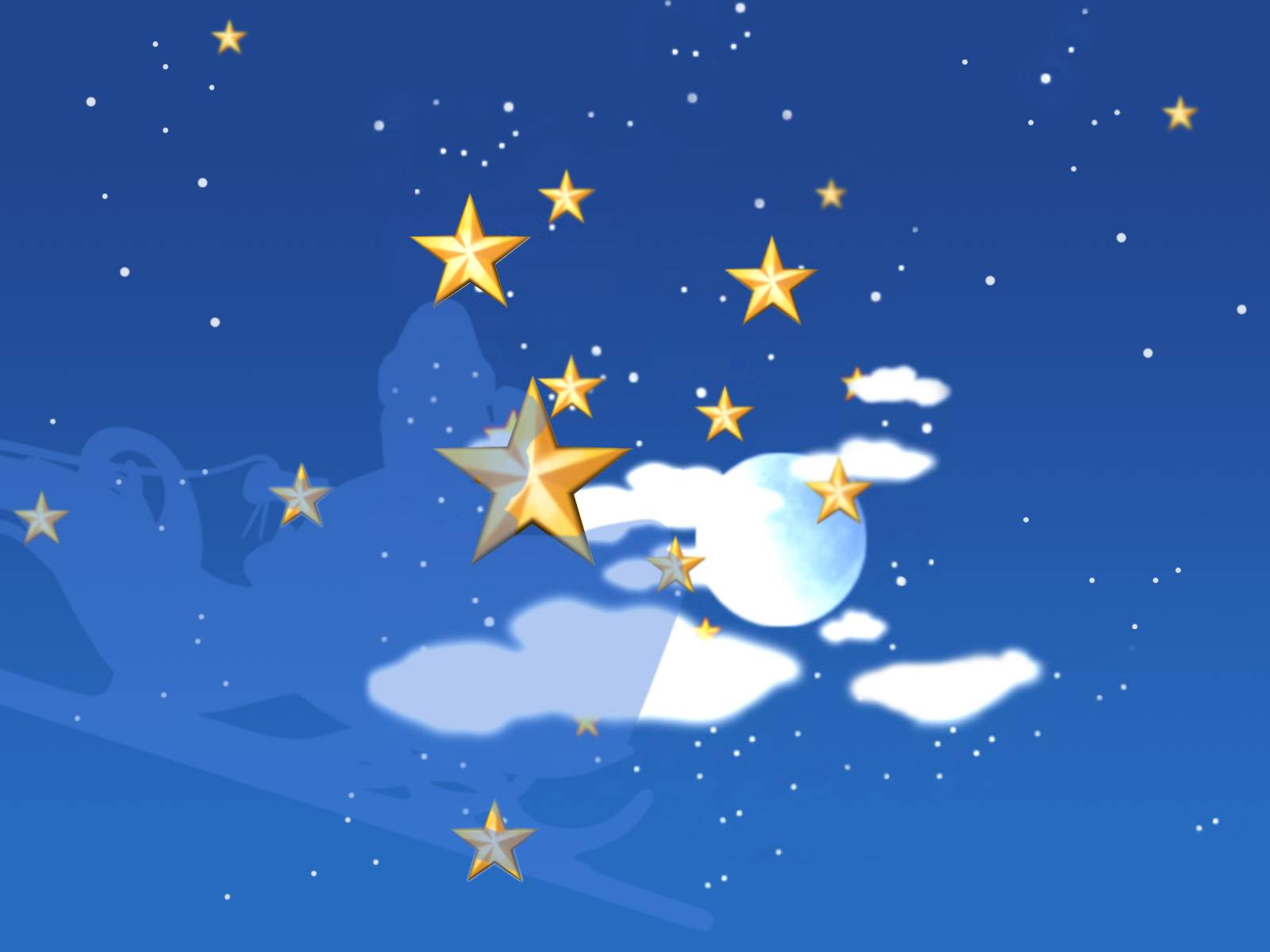 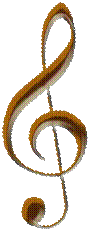 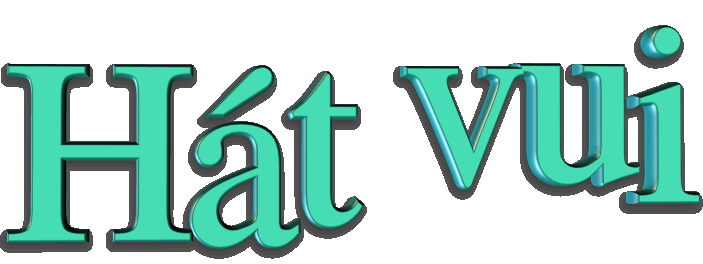 TRÁI ĐẤT NÀY
LÀ CỦA CHÚNG MÌNH
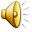 Nhạc và lời: Trương Quang Lục
Lời: Định Hải
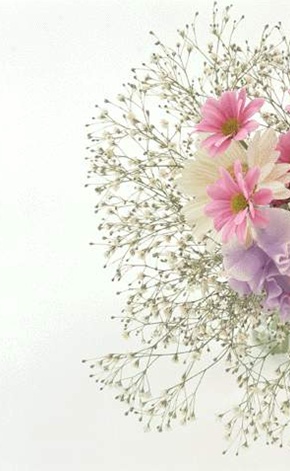 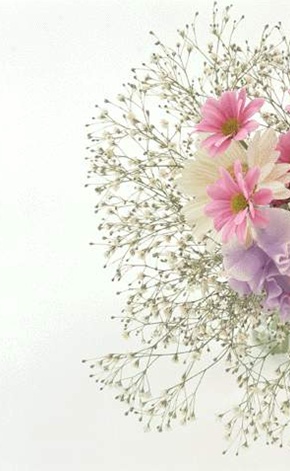 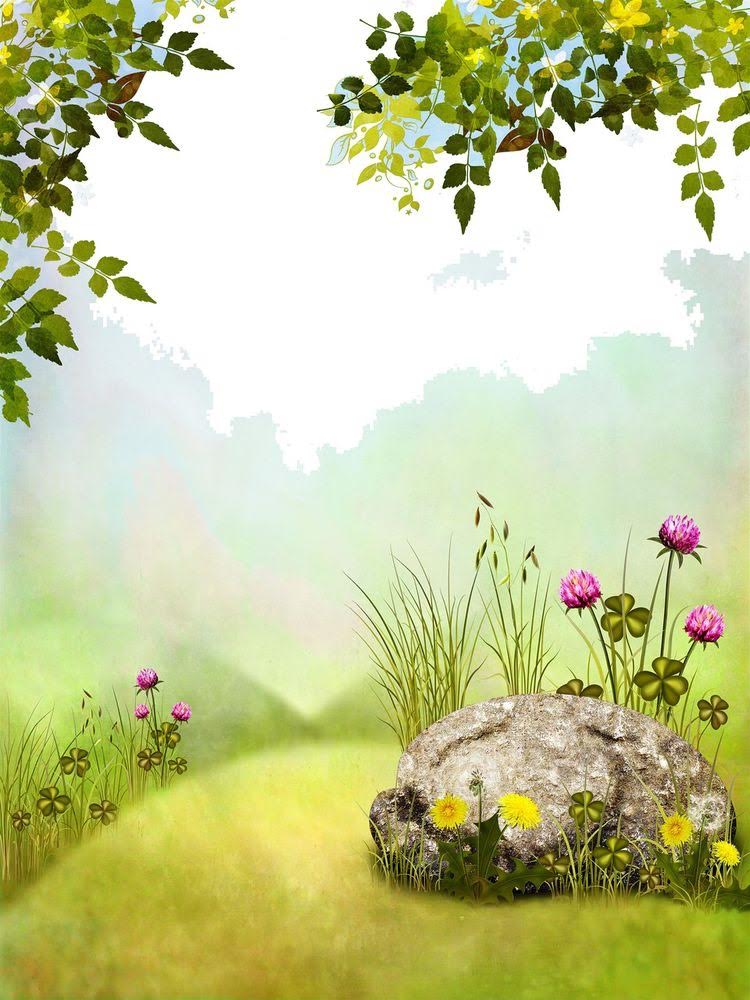 Chúc các thầy cô giáo mạnh khoẻ
Chúc các em học giỏi